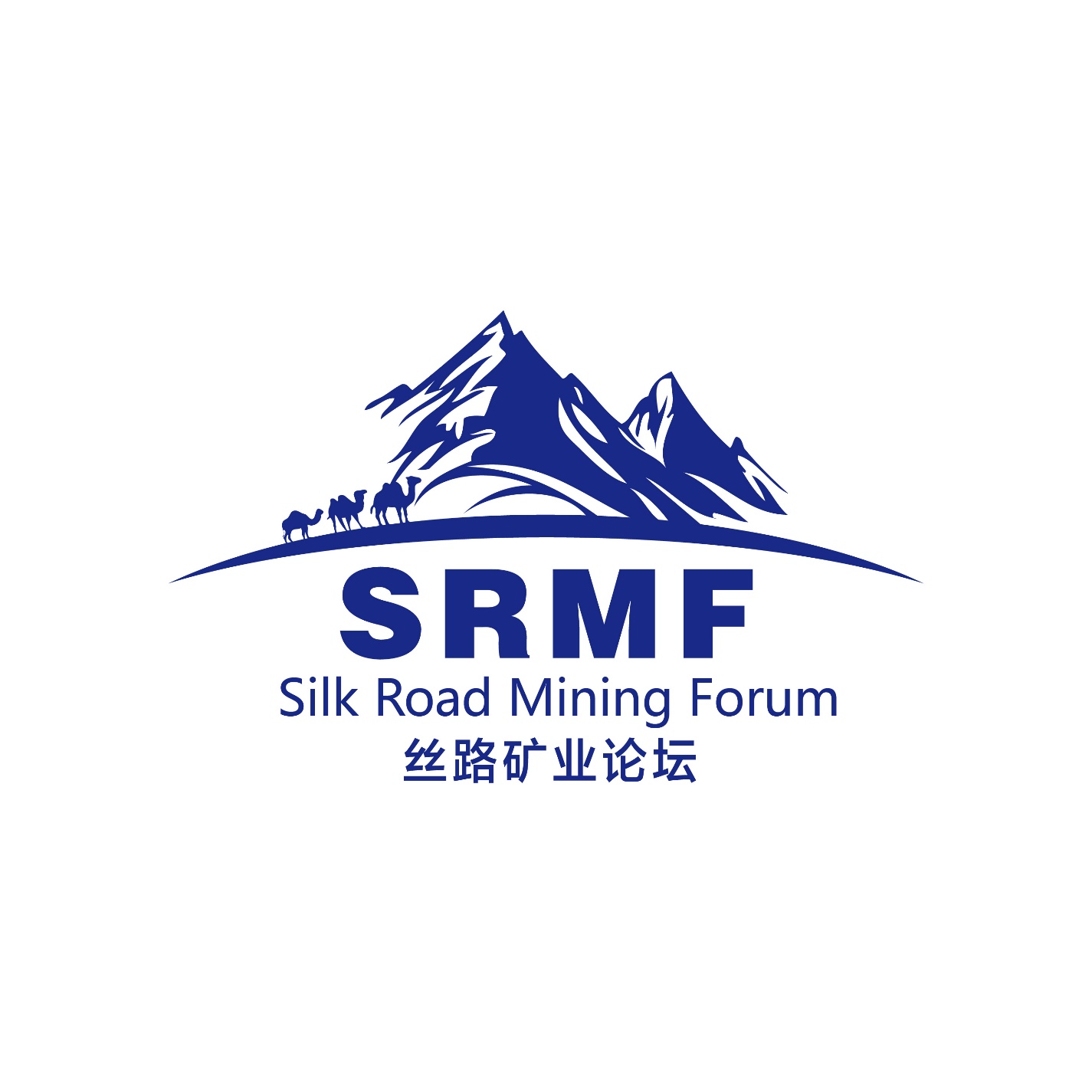 丝路矿业论坛·2018大变局下的中国矿业走出去 第二号通知
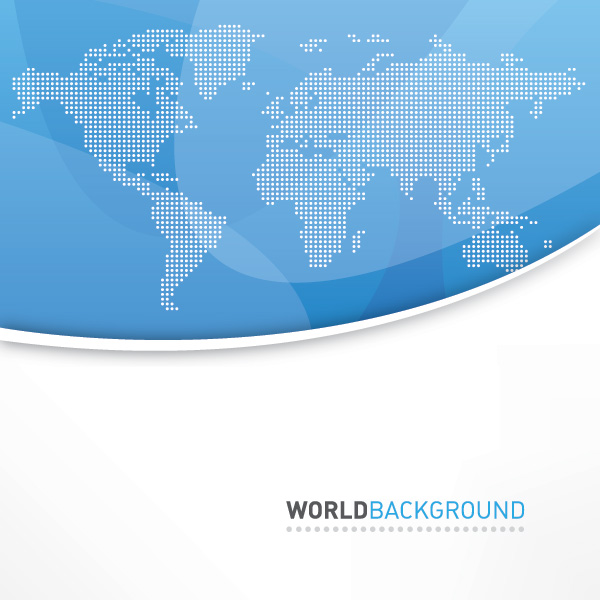 北京
2018年9月29日
丝路矿业论坛·2018第二号通知
当今世界正面临百年未有之大变局，全球化遭遇重大挑战，国际上的单边主义和贸易战增加了全球经济的不确定性和走出去的风险；国内生态环境的刚性约束倒逼中国矿业企业加速走出去；中非合作论坛为企业展开了新的愿景……走出去的利好和利空因素交织。如何在大变局下寻找机会，规避风险，谋求发展，是每个已经走出去和将要走出去的矿业企业都将面对的新的课题。
——您想知道什么是百年未有之大变局？
——您想知道中美贸易战对矿业有多大影响？
——您想知道大变局下如何在全球配置资源？
——您想知道大变局下走出去如何选择战略区域和战略支点？
——您想知道大变局下如何正确地做事和做正确的事？
……      
种种困惑，时迷时解；漫漫征途，慎思慎行。
欢迎来到2018第二届中色丝路论坛！
一、会议主题
大变局下的中国矿业走出去
二、会议议程
三、会议时间、地点
时间：2018年11月17日，会期一天
    地点：北京产权交易所三楼交易大厅，西城区金融大街甲17号
四、主办单位
中国地质调查局
全球矿产资源战略研究中心
中国地质科学院
北京矿产地质研究院
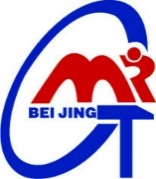 五、承办单位
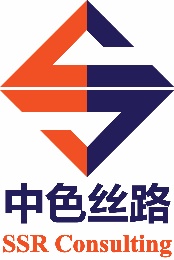 中色丝路矿业咨询（北京）有限公司
北京产权交易所
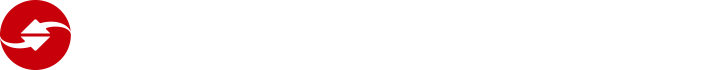 华东有色
浙江之源
中色地科
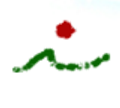 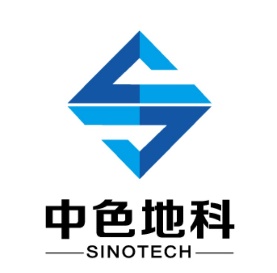 六、协办单位
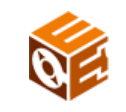 奥瑞丝路
雨仁律所
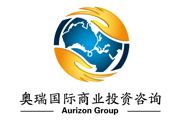 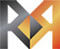 七、赞助方式
八、报名方式
方式一：请于2018年11月7日前以电子邮件方式向论坛筹委会报名，邮箱：info@sinotech-silkroad.com（题为“丝路矿业论坛·2018”报名）
方式二：通过本微信提交报名表。
联系方式：
       雍   拥     13391723301；  邮  箱   yyong@sinotech-silkroad.com
       闫鹏程    18600252432；  邮  箱   pcyan@sinotech-silkroad.com
说明：
   1.  会议费1200元/人（含午餐费用），现场缴纳。
   2.  此次论坛不统一安排住宿，如需预订酒店者，自行预订。也可通过会务人员协助预订附近酒店，标准间680元/天（含早餐）。如需会务人员协助预订，请提前联系！
论坛地点：北京产权交易所三楼交易大厅，北京市西城区金融大街甲17号
交通路线：距离首都国际机场约33公里；地铁2号线至阜成门站或复兴门站下车，地铁1号线至复兴门站下车。
地理位置示意图：
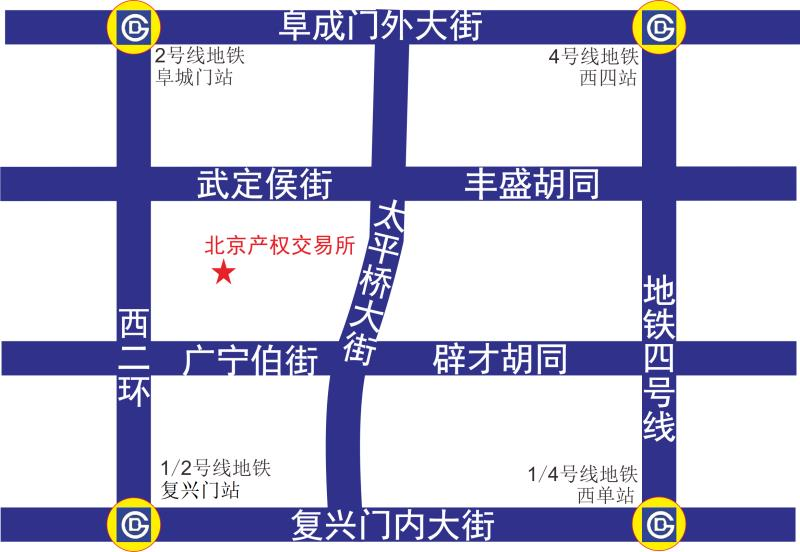